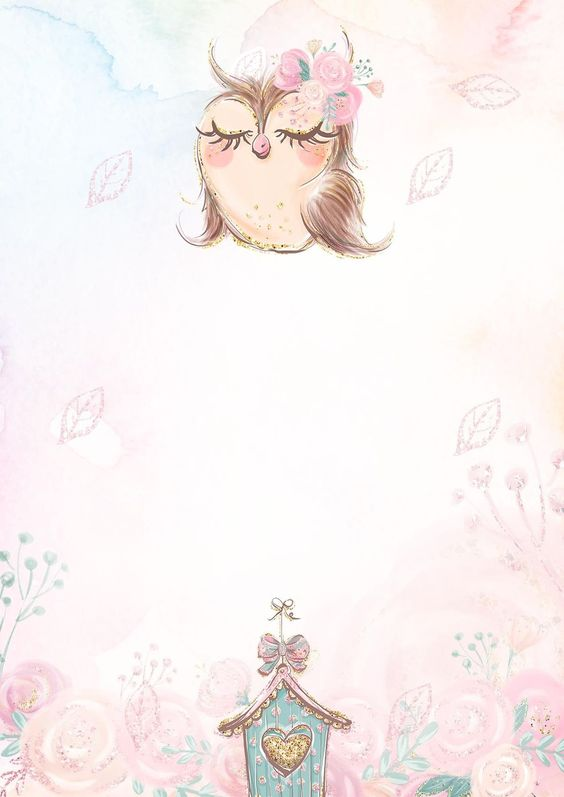 Simple past : Be 
Simple past : Regular & irregular verbs
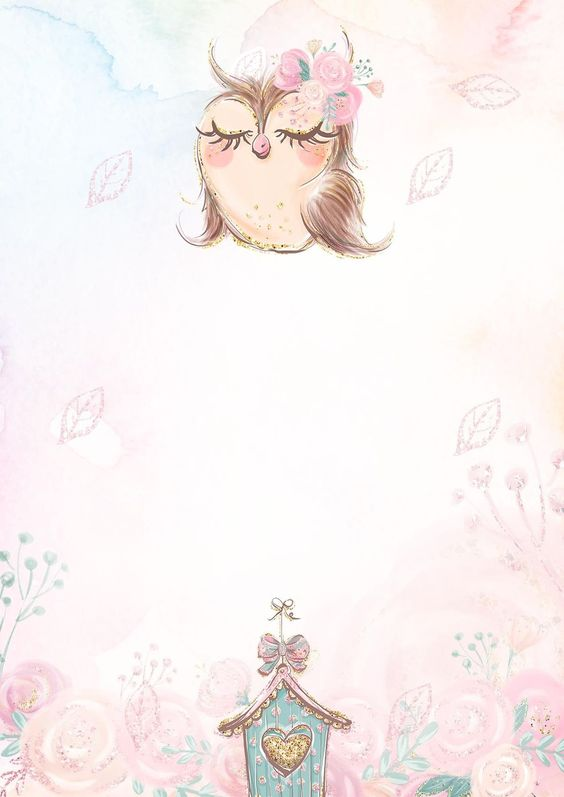 Simple past : Be
Make the past simple (use positive / negative or question):
(I / be / at the cinema last night.)
I was at the cinema last night.
(how / the party / be?)
How was the party ?
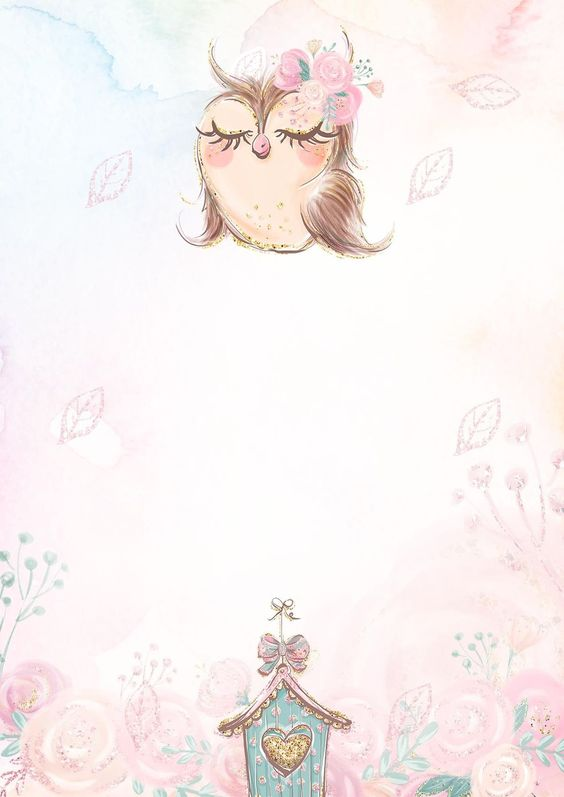 Simple past : Regular and Irregular
Make the past simple (use positive / negative or question):
went
She ___________________ (go) home.
watched
We ___________________ (watch) a film.
did he arrive
When ________________ (he / arrive)?
did you live
Where ___________________ (you / live)?
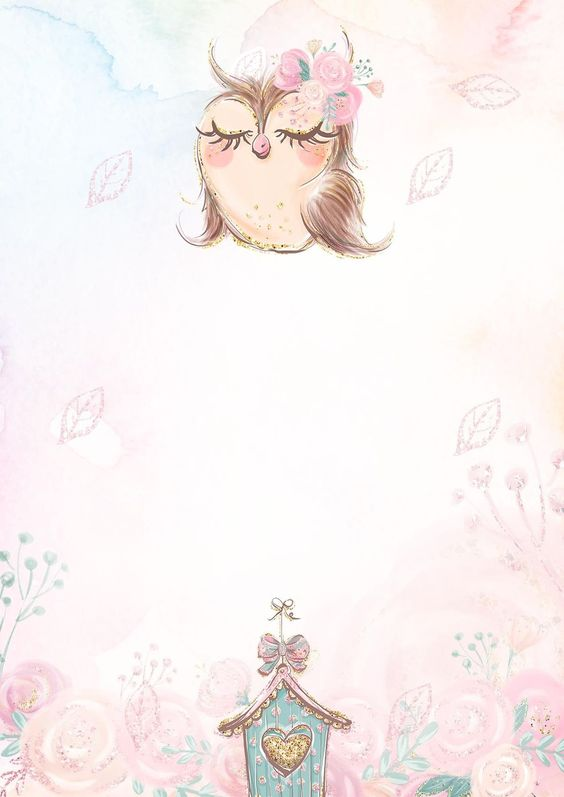 Time expression
yesterday.
in 2006
ago
last night
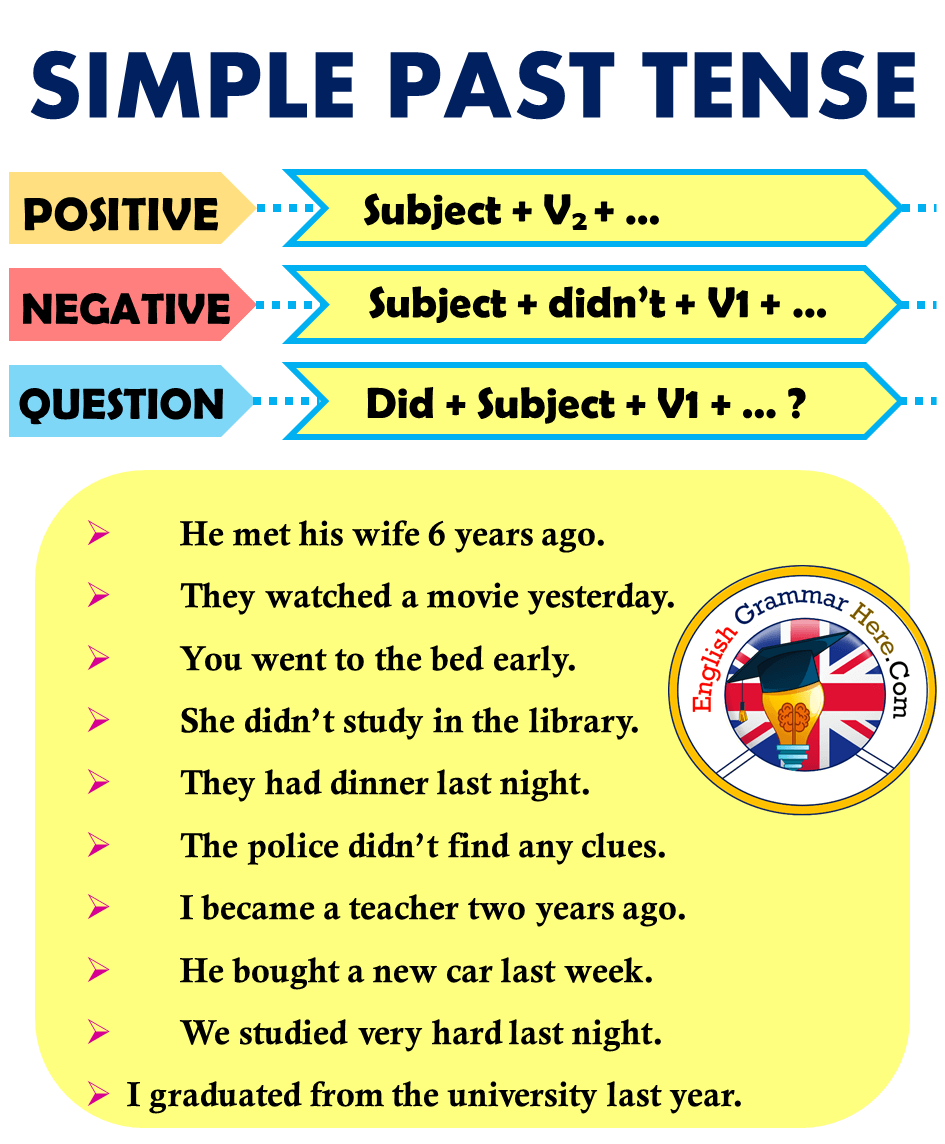 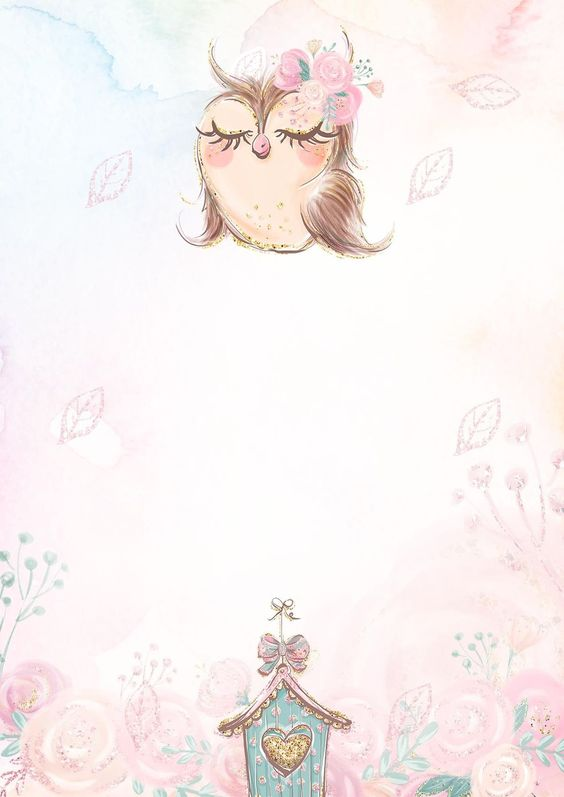 The Past with Used to and Would
We use used to + verb and would + verb to talk about past habits that are no longer true:
I used to have short hair when I was a teenager.
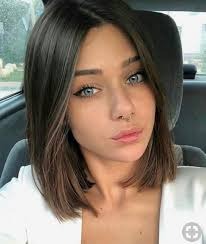 subject
verb
Used to
He would walk along the beach every evening before bed.
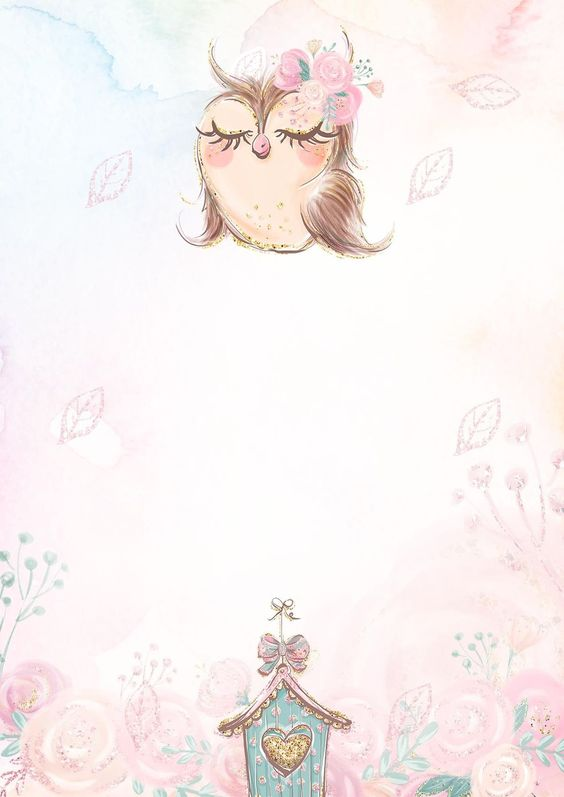 The Past with Used to and Would
We use used to + be to talk about past states that are no longer true:
I used to be afraid of elevators.
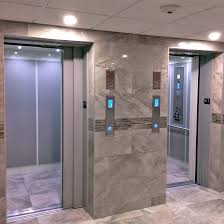 be
subject
Used to
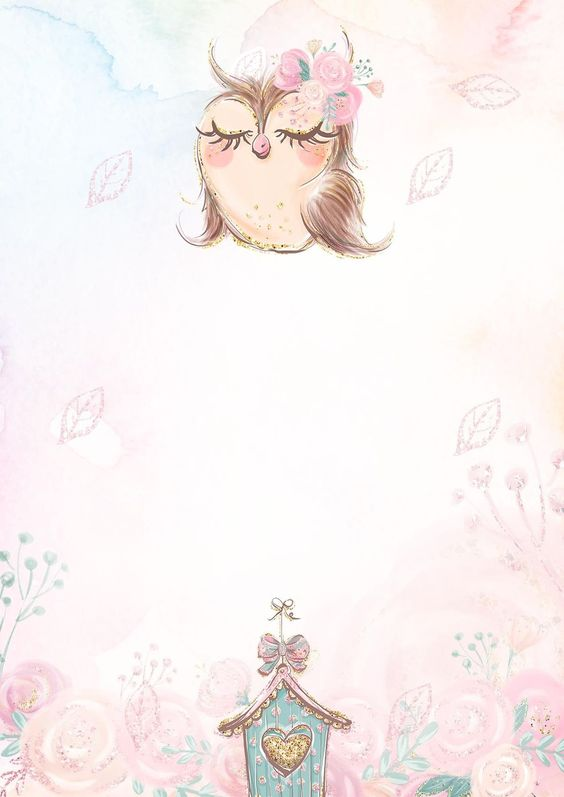 The Past with Used to ( negative )
I didn’t use to like studying English , but I love it now
subject
verb
didn’t use to
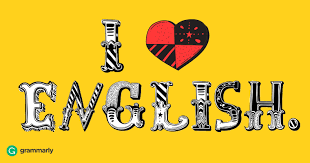 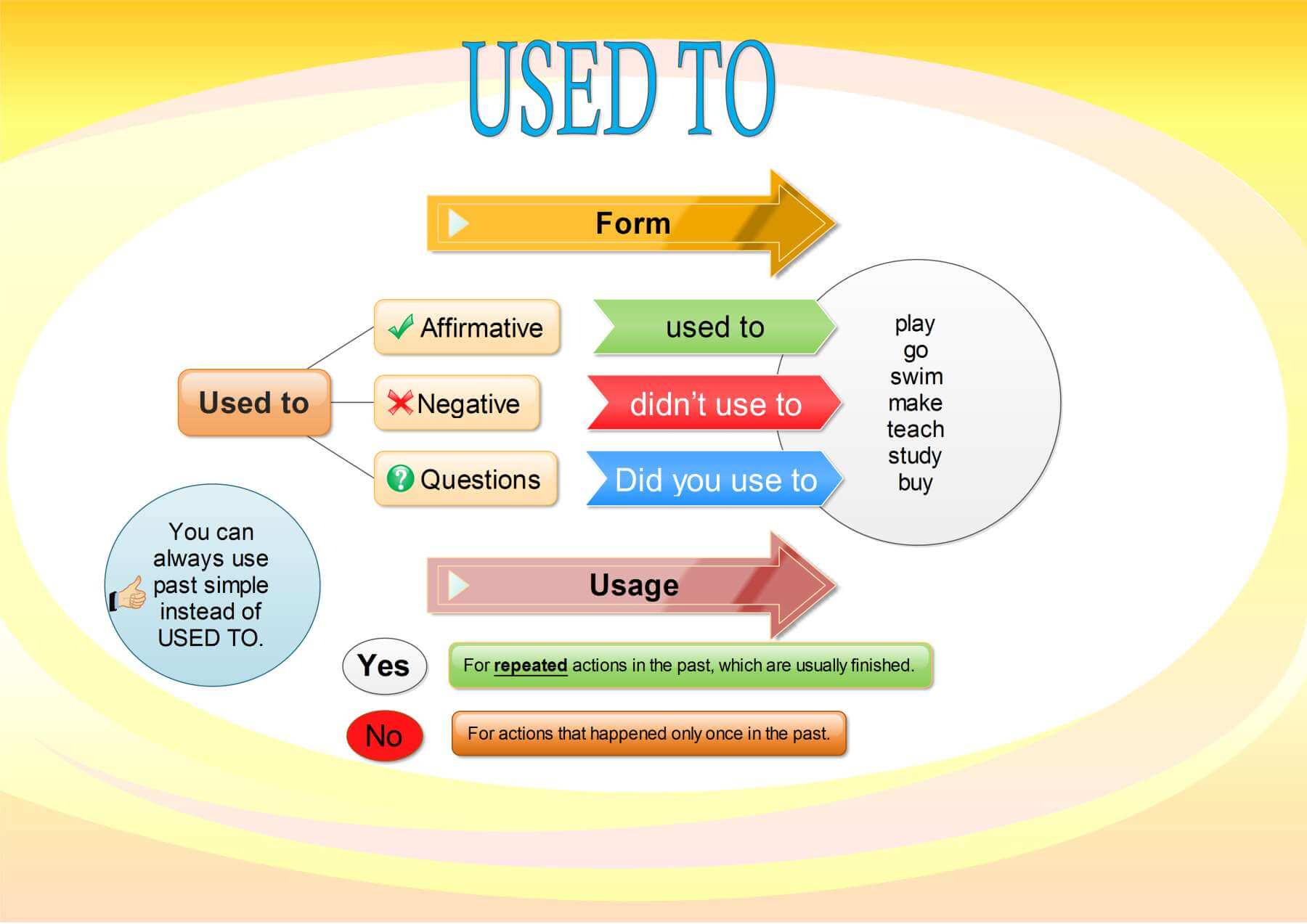 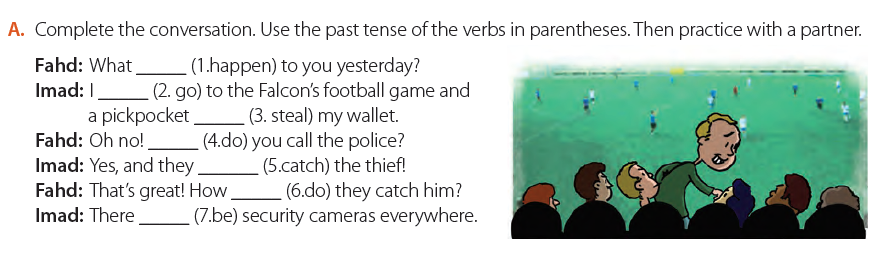 happened
went
stole
did
caught
did
were
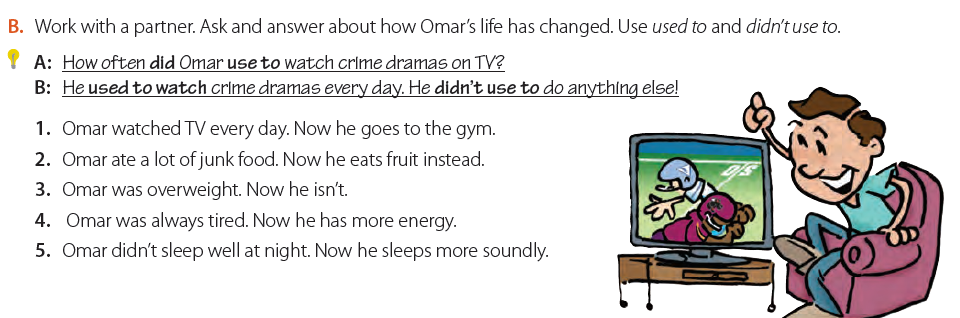 A: What did Omar use to do every day?
B: He used to (would) watch TV every day. He didn’t use to go the gym.
2. A: What did Omar use to eat?
B. He used to (would) eat a lot of junk food. He didn’t use to eat
fruit.
3. A: What did Omar use to look like?
B: Omar used to be overweight. He didn’t use to be slim.
4. A:How did Omar use to feel?
B: Omar used to always feel tired. He didn’t use to have much
energy.
5. A: How did Omar use to sleep?
B: Omar didn’t use to sleep well. He used to be awake most of
the night/ have insomnia
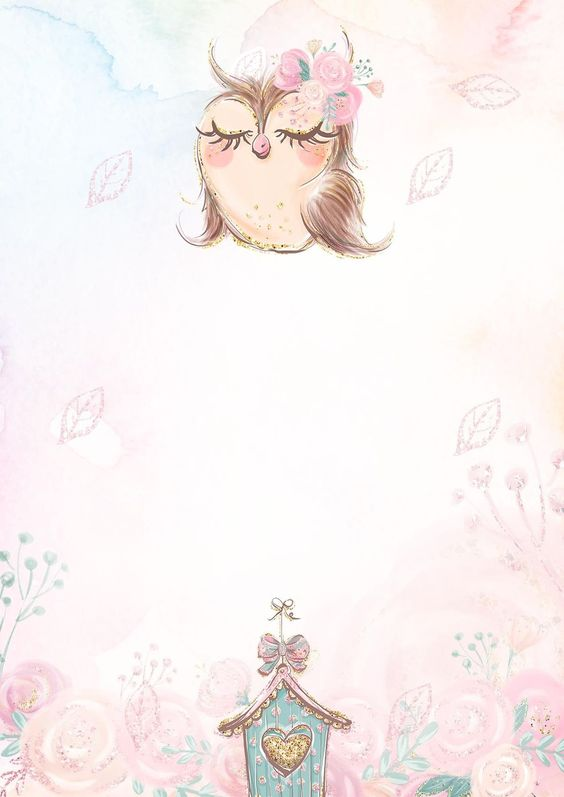 Past Progressive
We use the past progressive when we describe what was happening at a specific time in the past.
I was driving home from work.
subject
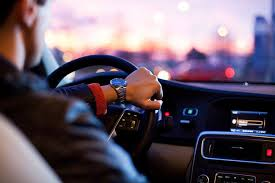 Was/were + ving
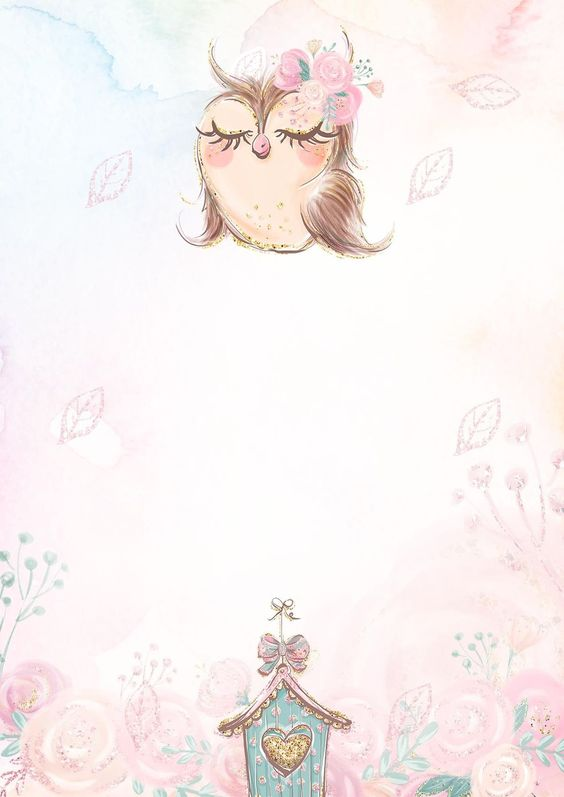 Past Progressive
We use the past progressive with always to describe a repeated or annoying action.
My neighbor’s son was always getting into trouble when he was younger.
We use the past progressive to describe a long action that is interrupted by a short action.
I was working on my computer when suddenly the power went out.
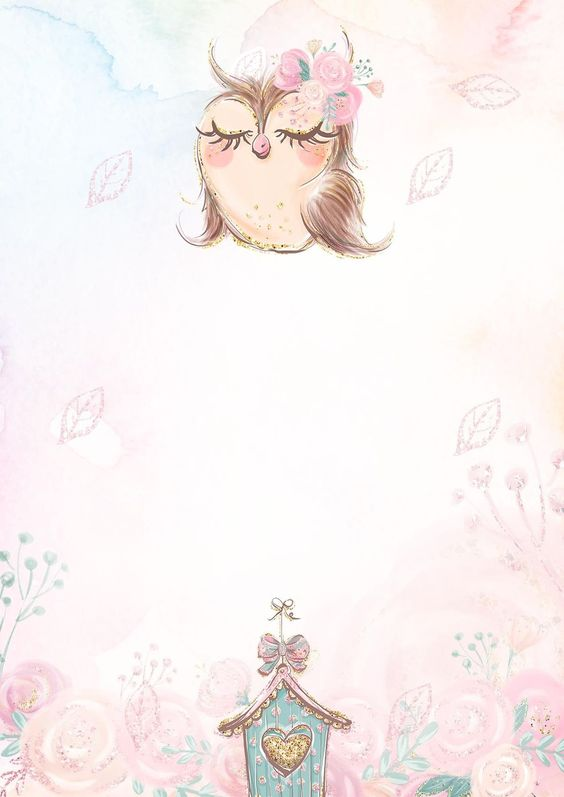 Past Progressive
We use the past progressive to describe two actions that were happening at the same time.
While I was studying, my brother was watching TV.
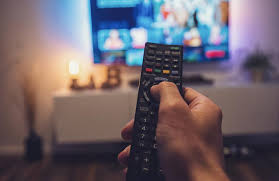 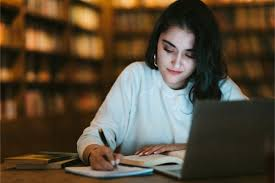 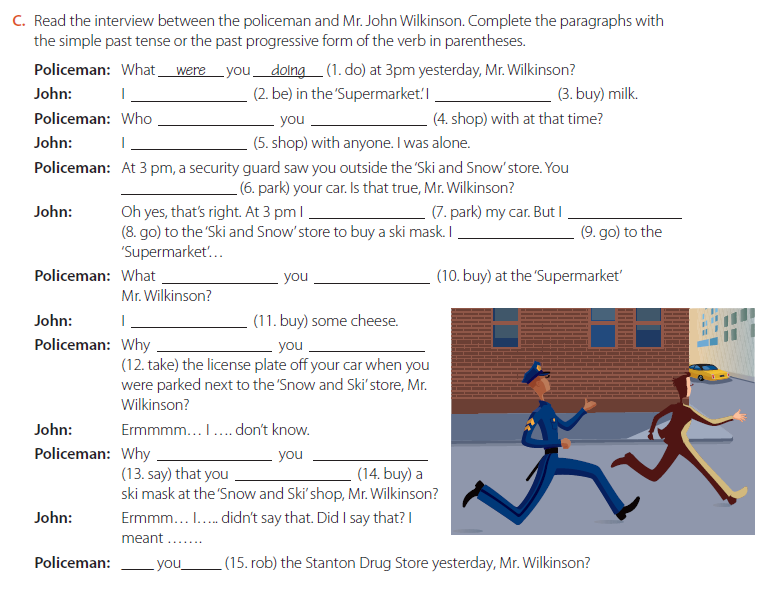 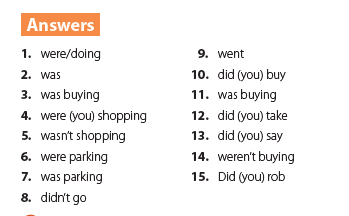